SOCIALIZACE
SOCIALIZACE
= proces začleňování člověka do společnosti
celoživotní proces

PRIMÁRNÍ SOCIALIZACE
období dětství (do 3 let, „významní druzí“)
vliv rodiny….
osvojování si všeobecných kulturních norem lidského soužití, hodnot, základních kulturních návyků
společenská adaptace (osvojení si očekávaných způsobu chování, pravidel soužití) + sebekontrola a prosociální chování
soc. role (gender, spol. status, věk…)
identita
mateřský jazyk
základní poznatky o světě
Genderová socializace
= osvojování si genderových rolí prostřednictvím sociálních faktorů (rodina, média, škola… společnost)

(co je to gender??)

Genderová role = komplex rozdílných očekávání kladených na příslušníky obou pohlaví

= proces rozvíjení genderové identity
Dítě získává svůj gender už před narozením
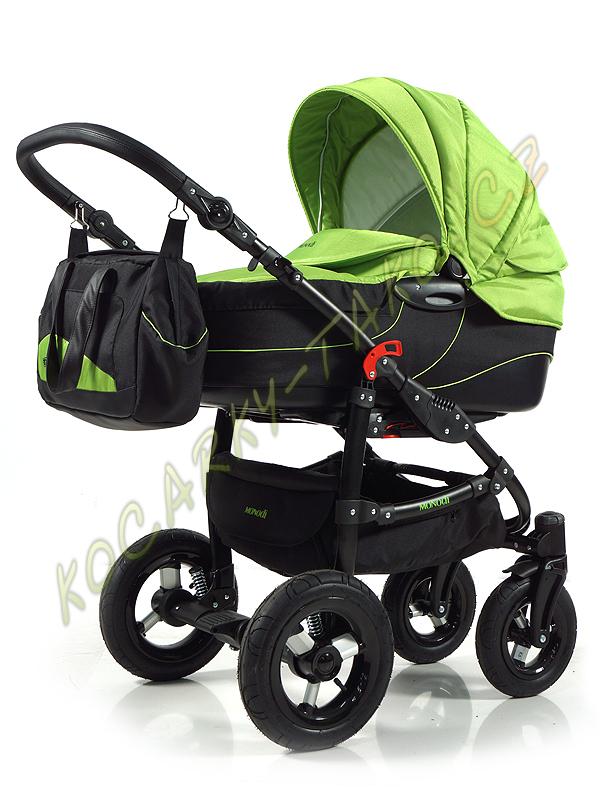 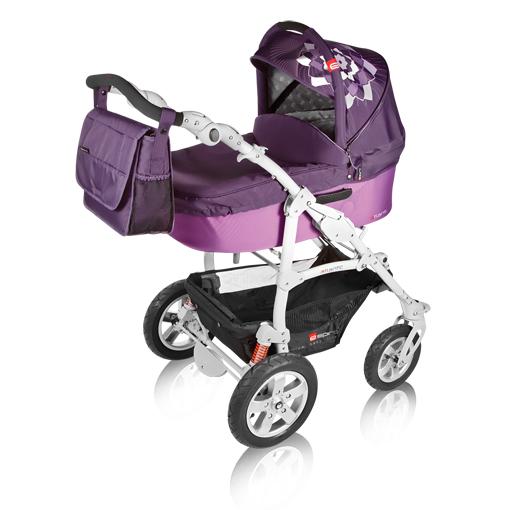 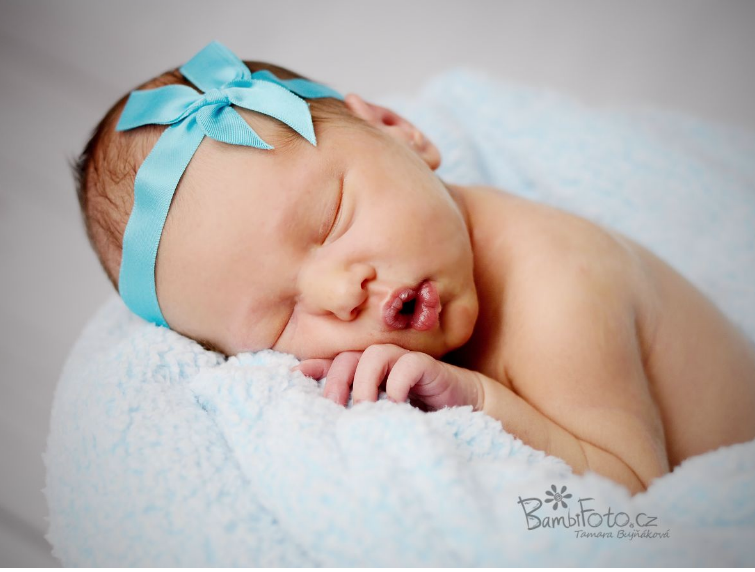 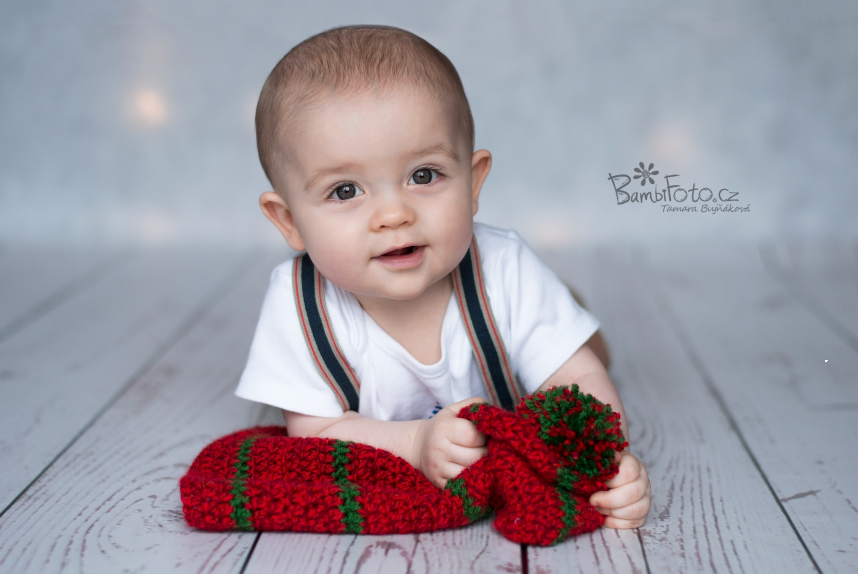 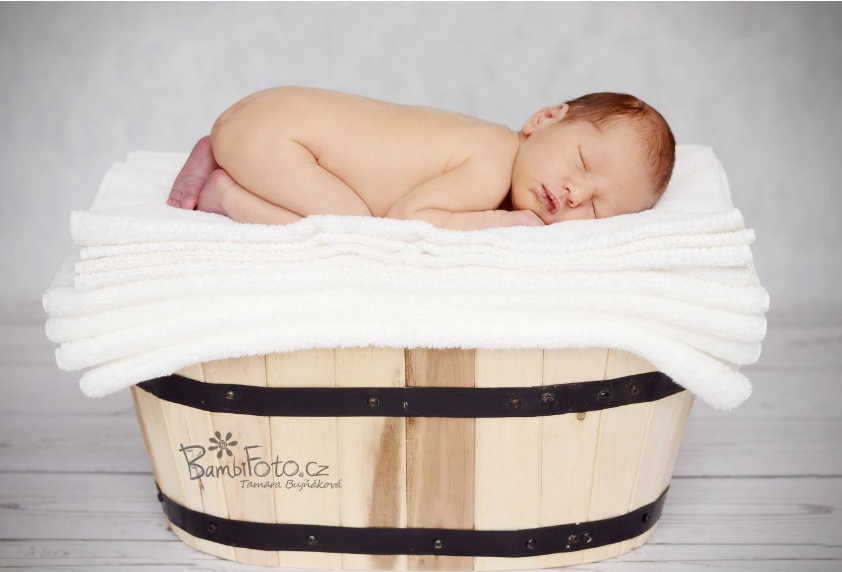 Jiná výchova dívek a chlapců
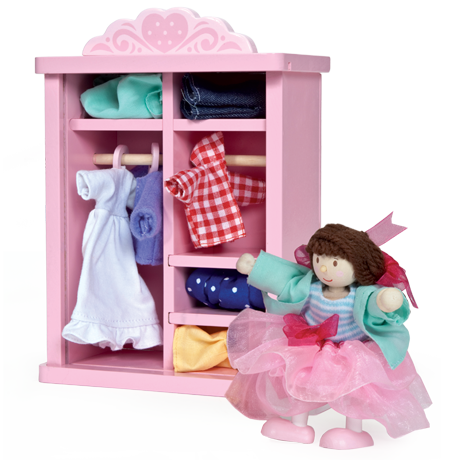 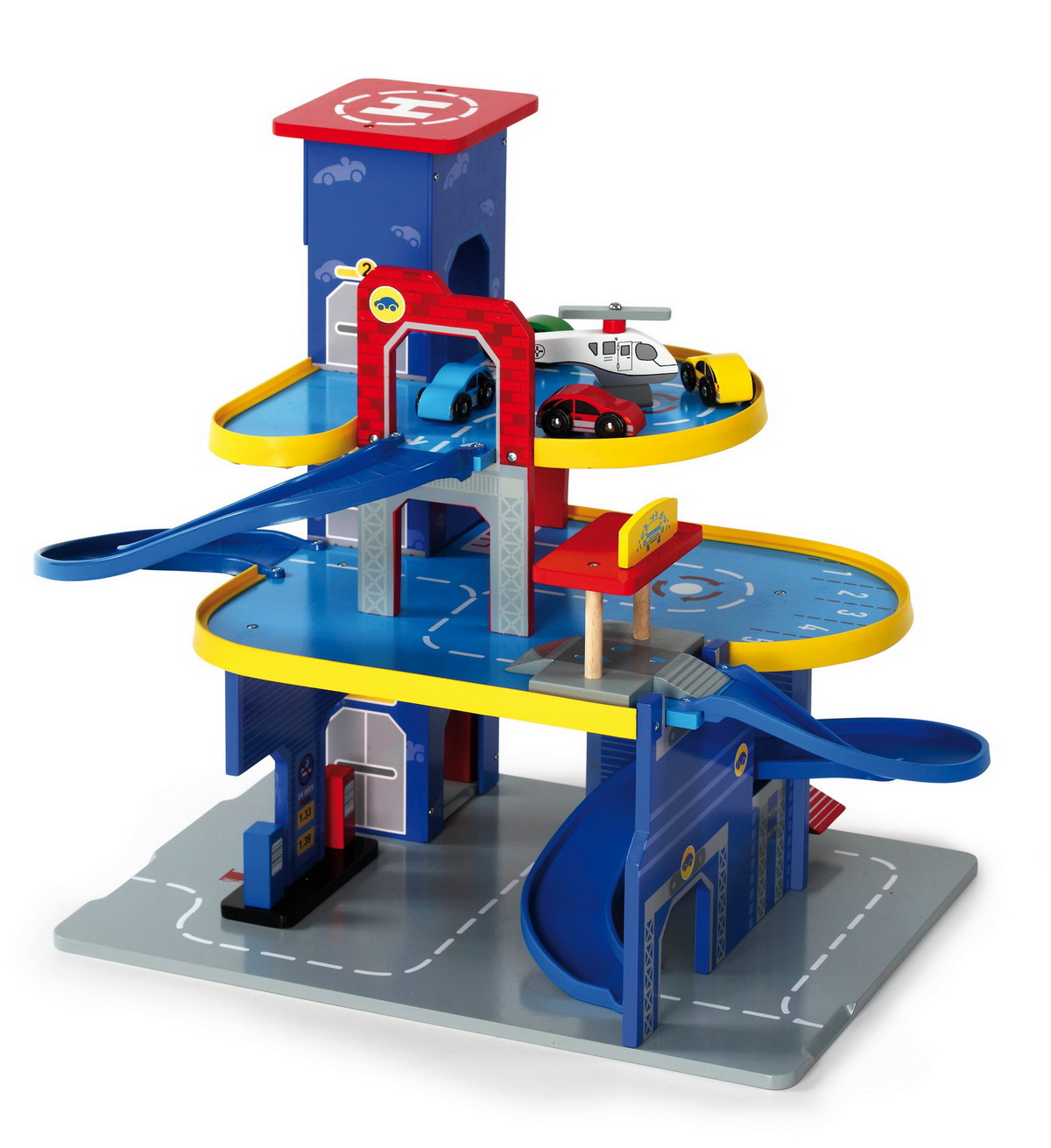 SEKUNDÁRNÍ SOCIALIZACE
„zobecnělý druhý“
následný proces, který uvádí jedince do nových oblastí objektivního světa společnosti
zpřesňuje se pojetí světa
internalizace specializovaného vědění (soc. role, profese…)
rodina, škola, vrstevníci

TERCIÁLNÍ SOCIALIZACE
adaptace člověka na nové životní okolnosti (profese, péče o dítě…)
Činitelé procesu socializace
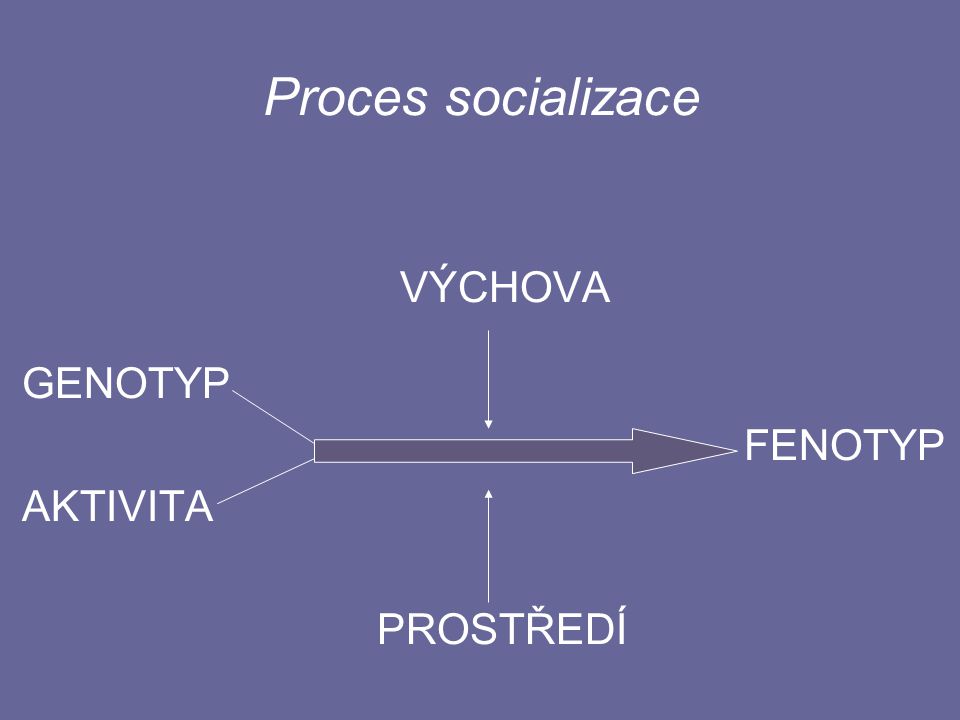 výchova = záměrné působení na osobnost s cílem dosáhnout trvalých pozitivních změn v jejím vývoji
(rodina: funkční, dysfunkční, afunkční)

prostředí = předměty, jevy, vztahy apod. existující kolem nás a vytvářející určité podmínky pro život
(makroprostředí, regionální prostředí, lokální prostředí, mikroprostředí // přírodní, společenské a kulturní prostředí)


A. I. Bláha: „sociální dědičnost“

nesocializované děti („vlčí děti“) – příklady extrémní izolace
PORUCHY SOCIALIZACE
disociální chování
asociální chování (delikventní )
antisociální chování (kriminální )
RESOCIALIZACE
= proces nápravy, změna vadné socializace, znovuzapojení člověka do společnosti
rozpad dosud přijímaných hodnot a vzorců chování, po němž následuje přijetí odlišných nových hodnot a vzorců chování

součástí je REEDUKACE (převýchova)
= snaha pomocí pedagogických metod měnit a rozvíjet osobnost člověka společensky žádoucím směrem